Kindergarten Orientation
McCarty Elementary School
April 10, 2019
Introductions
Mr. Schnable, Principal
Mrs.  Schuh, Student Services Coordinator
Mrs. O’Toole, Interventionist
Mrs. Matekaitis, Principal’s Secretary
Mrs. Robinson, Health Assistant
Cecelia Angstadt, PTA President
How to be an Informed Parent.Here is where to look for up-to-date information.
CONNECT-Ed – phone and email important information
[Speaker Notes: Keep us updated with correct email and phone numbers]
Registration & Residency
When a child is registering in District 204 for the first time, a parent or guardian must provide proof of identity and age by providing one of the following documents:
 
☛  Original or certified copy of a birth certificate (must be 5 by September 1, 2019 – no exceptions)
☛  Valid passport, or
☛  Other record recognized by a court of law (ex: adoption certificate)
Registration & Residency
New to the district parent or guardian must provide three proofs of residency by providing the following documents. Parents or guardians of any student already attending a district school and have had their residency verified by the third party vendor will not need to provide proofs of residency.
 
  Title evidence, mortgage statement or lease agreement
  Utility Bill (e.g. electric, gas)
  Tax Bill, current Voter’s Registration, loan payment book,
      home insurance policy, medical card, bank account 
      permanent resident card.                
   Photo ID, Illinois Drivers License or Illinois State IL IDCard
Registration Details
Only completed packets will be accepted for registration (with the exception of the health requirements on the next slide). 

If your child requires medication during the school day please contact our health office in early August at 630-375-3403.
Health Requirements & Immunization
Illinois State Physical/Immunization form due prior to the first day of school.
Exclusion date is October 15, 2019

Vision exam due by mid-October 2019

Dental exam due by mid-May 2020
Kindergarten Screening
June 11th
July 30th

Kindergarten teachers facilitate
Develop Relationships 
Baseline assessment of readiness skills
Sign up
Transportation
Bus transportation is provided for those students that reside more than 1.5 miles away from the school. 
☛  Prior to the opening of school each fall, student bus and bus stop information will be posted in your student’s homeaccess account.
☛  Students must be at their bus stop 5 minutes prior to their scheduled pick up time.
☛  Students may only ride their assigned bus.
☛  Bus Route Change Request must meet specific criteria. The form will be on the “Transportation” link at www.ipsd.org for any route change requests. Review of requests and final decisions are not made until after September 15th.
☛  Parents of kindergarten students are responsible to meet their child’s bus each day or to designate a responsible individual to be with their child during pick up and drop off times.
School Lunch
School lunch is an option provided by, Organic Life.   All menus are planned based on USDA guidelines and offer nutritional information. Daily fresh fruit and vegetable choices are offered.


Menus are available online by clicking the “School Lunch Program” icon on our website http://mccarty.org 

Applications for free lunch availability are usually available online at http://ipsd.org. after August 1st.
School Lunch
Students are given 35 minutes each day for lunch/recess.  Students are typically given 20 minutes to eat lunch and 15 minutes for recess.  These times are flexible while students are adjusting to Kindergarten.

Our PTA helps our lunchroom supervisors the first week of school during kindergarten lunch.  There is one supervisor per table.

Students may bring their lunch from home each day, may purchase milk only or a full hot lunch meal.
Parent Involvement
PTA Membership is important…
Assisting in the classroom, helping the teacher with clerical tasks and special projects and working with small groups and individual students
Volunteering in the Library Media Center (LMC)
Reading with students
Speaking to the class about an area of expertise that may be of interest and/or connected to the curriculum
Chaperoning field trips
Mustang Pride Dads
Acting as an interpreter/translator

District 204  Parent  Groups
☛  Bilingual Parent Advisory Committee
☛  Indian Prairie Special Needs PTA
☛  Indian Prairie Parents Council  (IPPC)
☛  Parent Diversity Advisory Council (PDAC)
Thank you for coming andwelcome to McCarty!
You were your child’s first teacher and will always be your child’s most important teacher!
[Speaker Notes: Closing remarks….
We look forward to meeting you 
Joining our school community
Working with your child
Forming a partnership 
Etc.]
Kindergarten Readiness Skills
Routines
Self-Help Skills
Appropriate Clothing
Social/Emotional Skills
Academics
Kindergarten Hours
ALL DAY - 6 hrs. 30 min
9:05 A.M.-3:35 P.M.
*9:15 A.M. - 3:35 P.M. on Wednesdays
Kindergarten Orientation is Monday, August 19, 2019.  It is a shortened day designed for students, parents and/or guardians (no other family members, please).
The first FULL DAY for Kindergarten students will be Tuesday, August 20, 2019.
Dates to Remember
June 11    	Kindergarten Screening      
July 30		Kindergarten Screening
			

August 5th	New Student Orientation   6:30-8:00 p.m.


TBD		District Kindergarten Bus Orientation

August 19	First Day K 40 Minute Orientation
			Students and Parents come to school
                   	Scheduled by last name between 10:00-12:10

August 20	First Full Day of Kindergarten
Questions
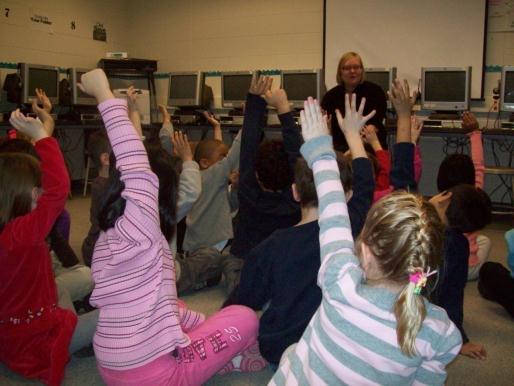 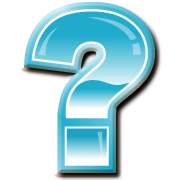 [Speaker Notes: PRINCIPALS:  This is the slide that will  allow you to have your kindergarten teachers turn the program back over to you.  At this point, you may wish to insert any building specific slides into the PowerPoint.  

You can use this slide for a variety of reasons:

Take questions
Give information items specific to your school (lunch, first day, PTA, etc.)
Talk about the registration process
Give an exit survey

A reminder that they will also have a “Welcome to Kindergarten” parent booklet.]